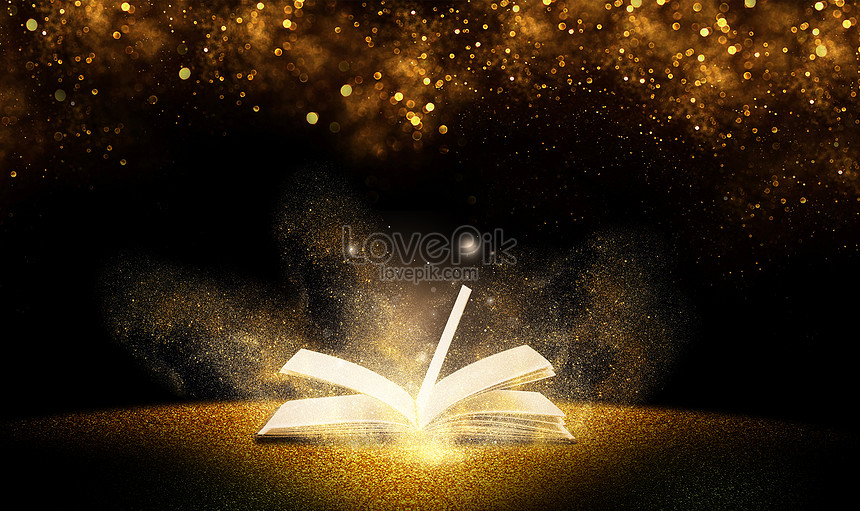 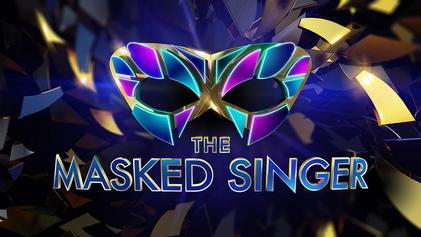 Dane Royd J & I School
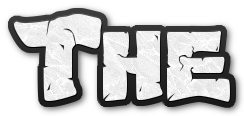 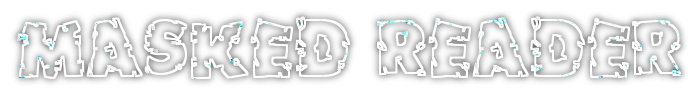 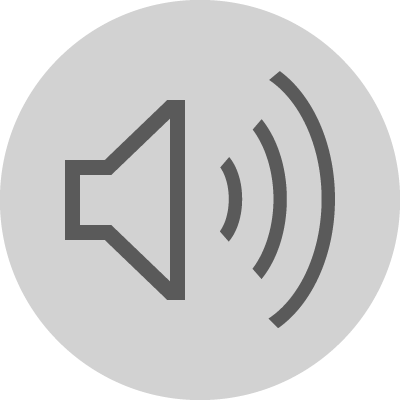 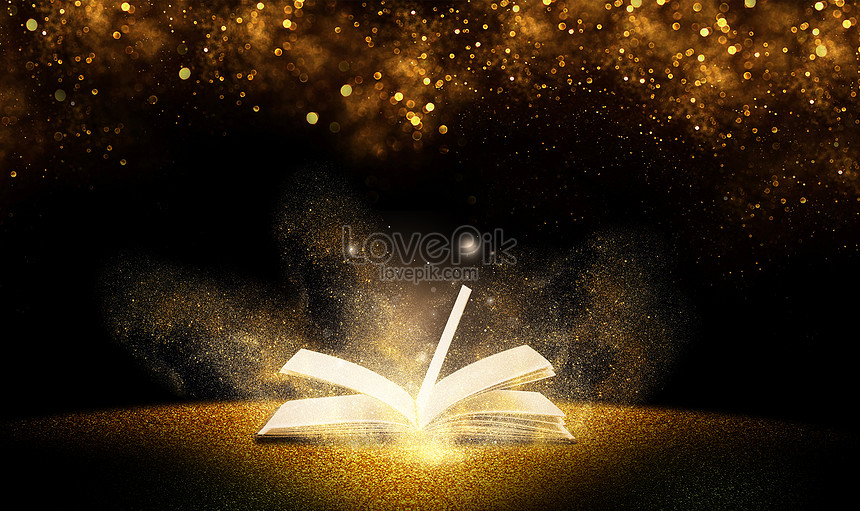 1.
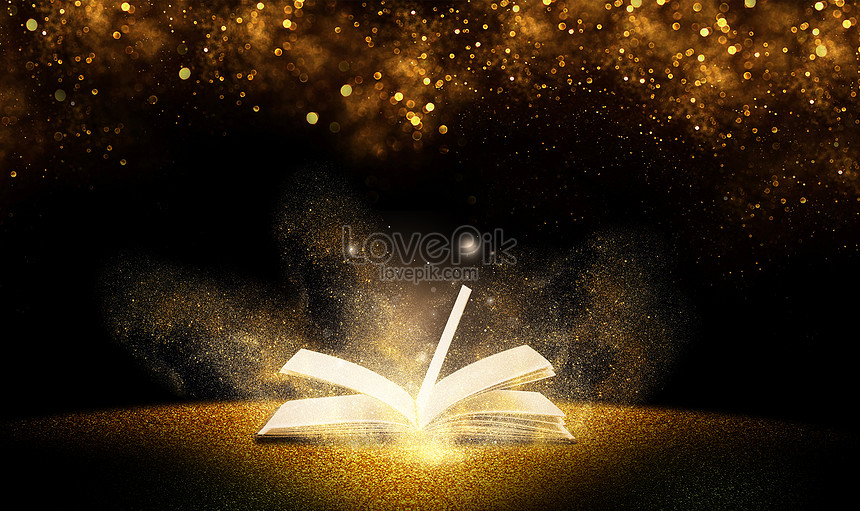 Add video here
2.
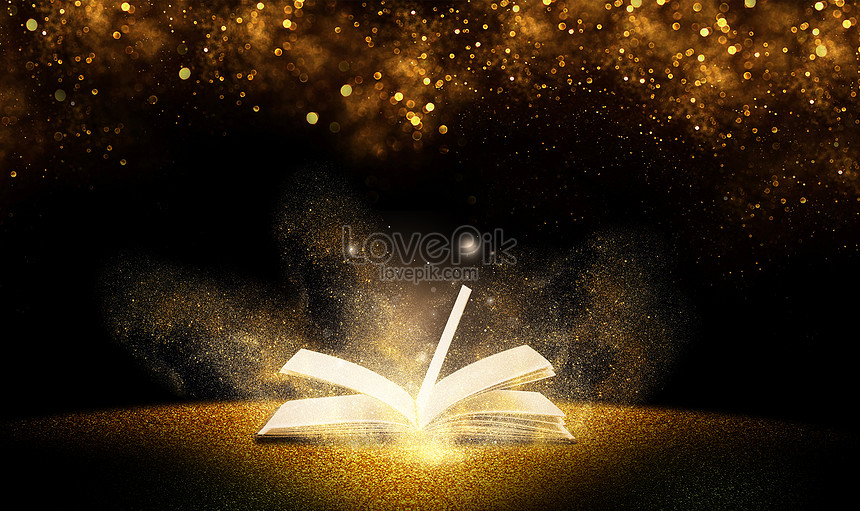 3.
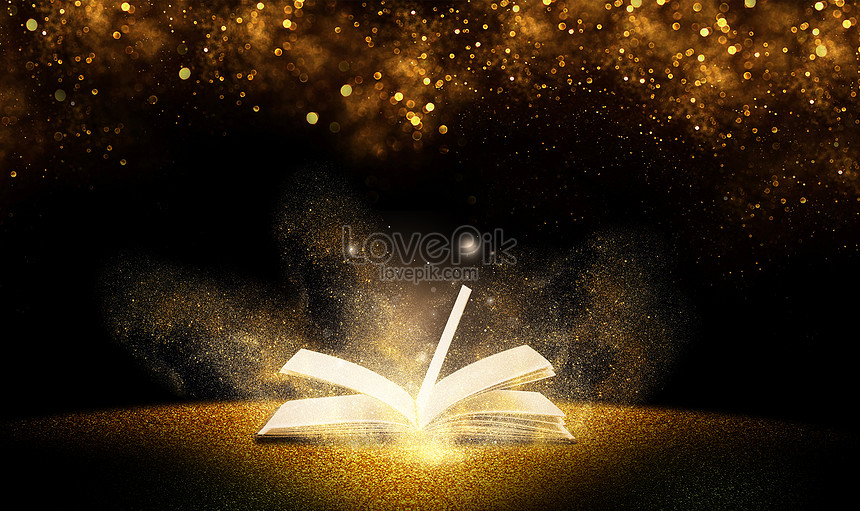 4.
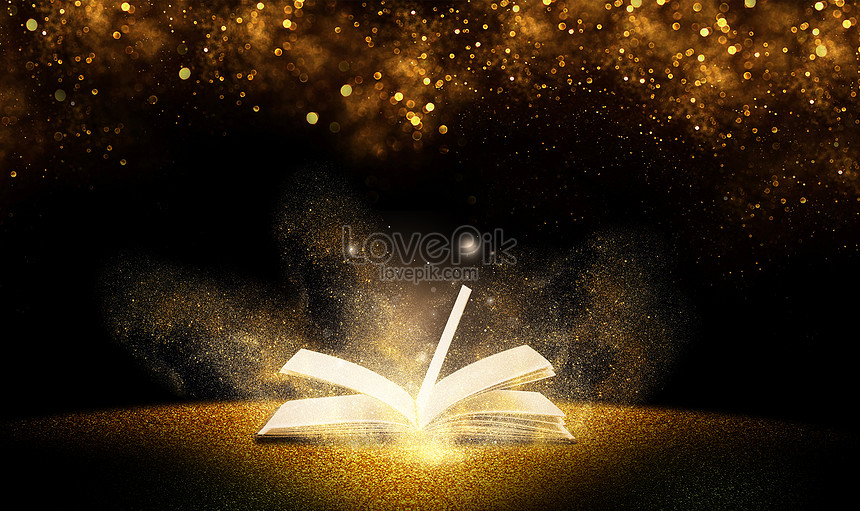 5.
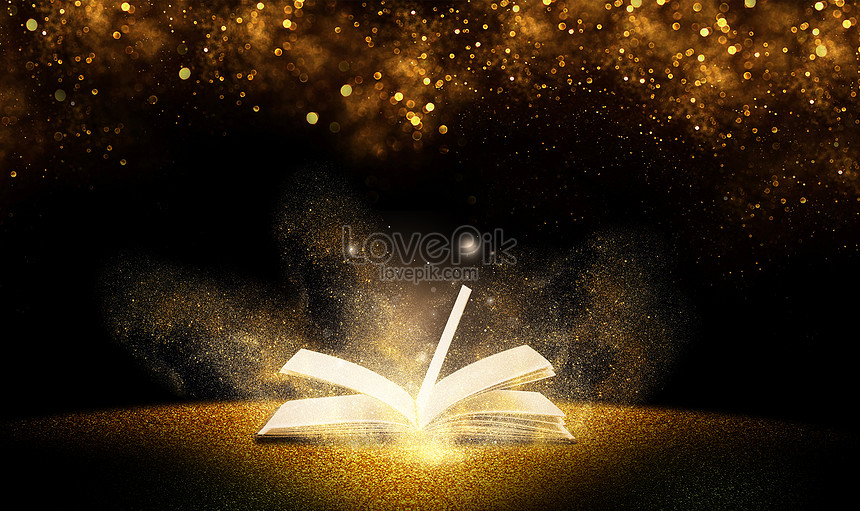 6.
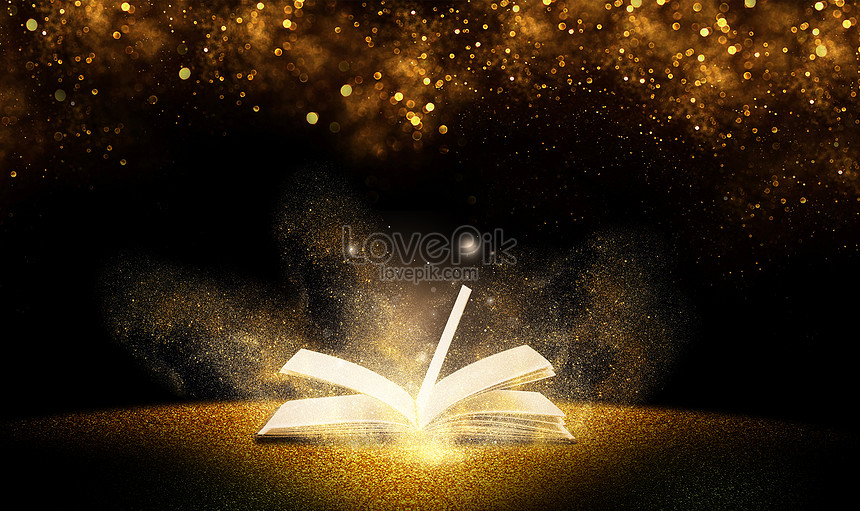 7.
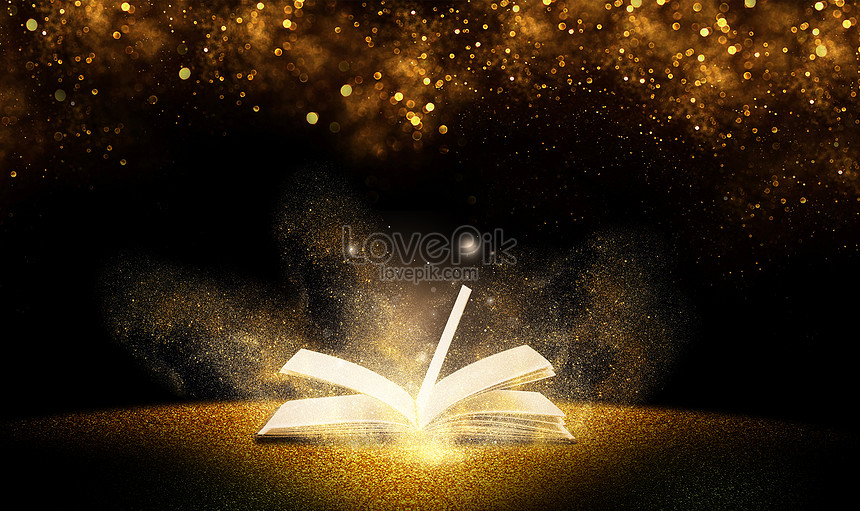 8.
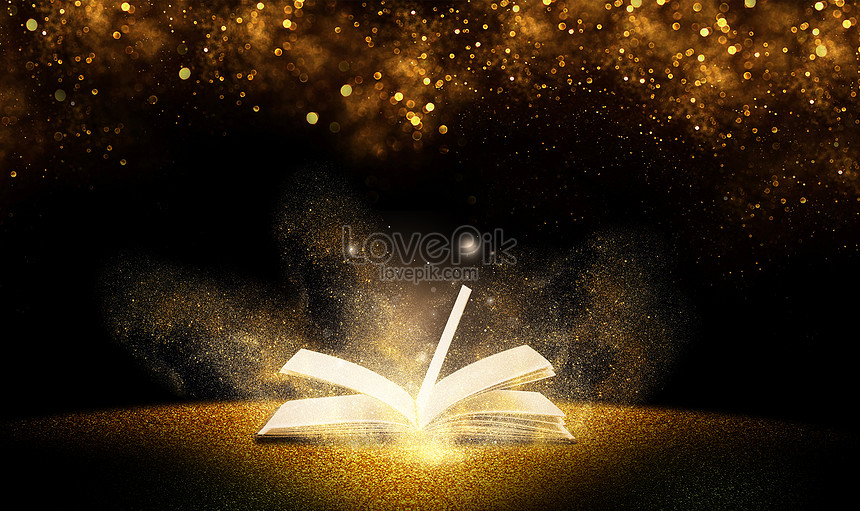 9.
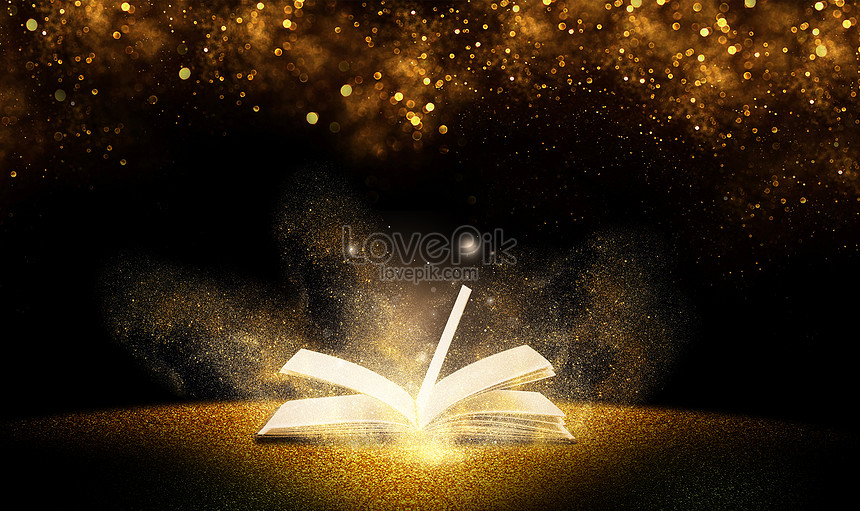 10.
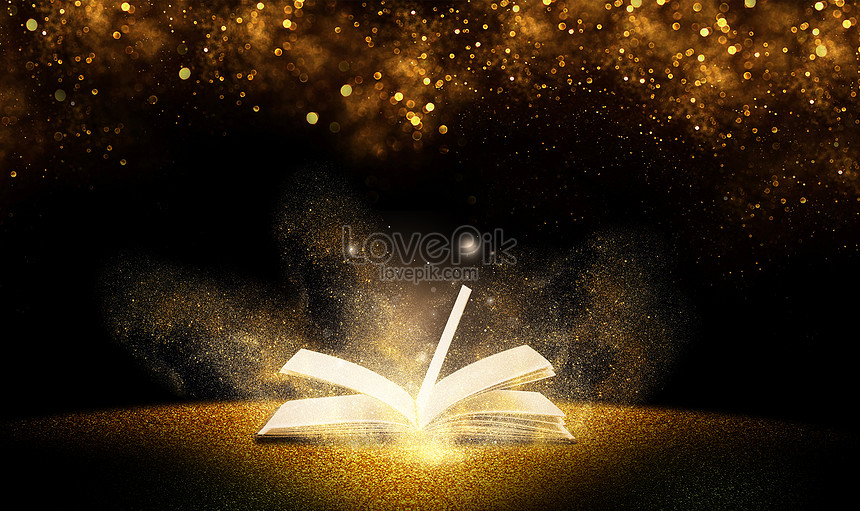 11.